СОСТОЯНИЕ РЕГИСТРА МНПА ЗАБАЙКАЛЬСКОГО КРАЯпо состоянию на 1 января 2025 года
Яковлева Людмила Сергеевна
заместитель начальника управления развития местного самоуправления - начальник отдела правового сопровождения органов местного самоуправления и ведения регистра муниципальных нормативных правовых актов
Количество актов МО, ГО, МР и поселений по состоянию на 01.01.2025 года
Количество актов МО, ГО, МР и поселений по состоянию на 01.01.2025 года
Отчет по МНПА, действия по направлению для включения в регистр которых приостановлены до устранения выявленных нарушений и возобновлены после устранения нарушений за 2024 год
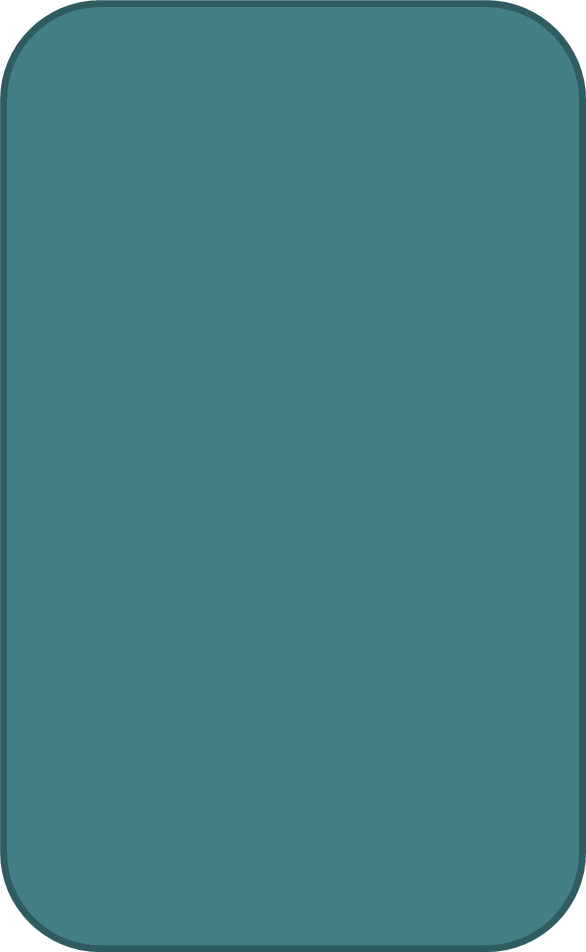 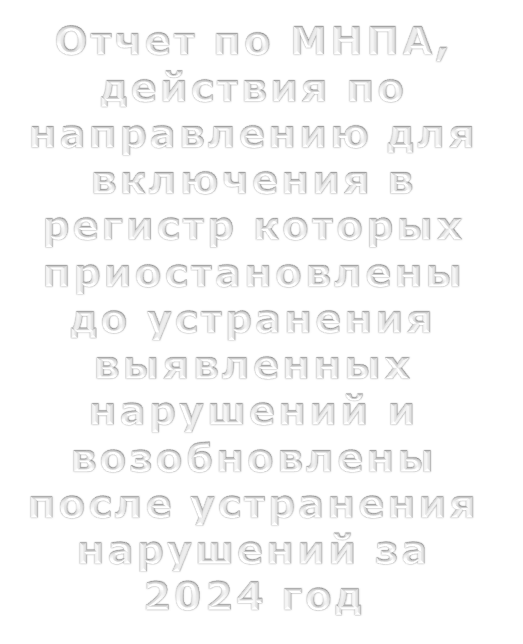 ЭКСПЕРТИЗА
За период с 1 января 2011 года по 1 января 2025 года проведено 48021 юридических экспертиз:

41804 положительных

6217 отрицательных 

За период с 01.01.2024 по 31.12.2024 проведено: 
5412 положительных экспертиз;
389 отрицательных экспертиз.
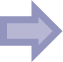 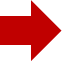 ДОПОЛНИТЕЛЬНЫЕ СВЕДЕНИЯ*
Всего внесено: 7 872 актов
За 2024 год: 6 актов
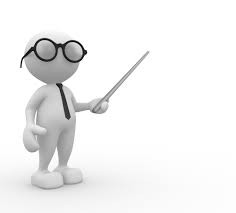 *акты прокурорского реагирования, письма, решения судов к МНПА
ПРОВЕРКИ ОМСУ
За 2017 год – 44 муниципальных образований

За 2018 год – 29 муниципальных образований

За 2019 год – 30 муниципальных образований

За 2020 год – 68 муниципальных образований

За 2021 год – 59 муниципальных образований

За 2022 год – 90 муниципальных образований
За 2023 год – 3 муниципальных образования
За 2024 год – 29 муниципальных образований
СУБВЕНЦИИ на исполнение госполномочий МР в 2024 году